El desarrollo de competencias de redacción en una lengua extranjera mediante el periódico(Propuesta)
María Mercedes Camacho Reyes.
Escuela Nacional Preparatoria No 6
Construcción
Tipo de curso: comunicación oral y escrita en inglés.
Dirigido a: Estudiantes de preparatoria 
Nivel A2 
Necesidades de los estudiantes: Practicar las cuatro habilidades de la lengua meta.
Desarrollo de habilidades de pensamiento crítico.
Construcción
Objetivo: Elaborar un texto en inglés.
Tareas: Búsqueda del mismo tema en diferentes periódicos en línea
Discusión del tema en clase, en pequeños grupos y asamblea para llegar a la pregunta:
¿Qué vocabulario nuevo encontraron? Entre ellos elaboran mapas, o listas ¿Porqué  la noticia se ve diferente en cada periódico? ¿Qué detalles de la redacción logran que el texto se diferencie de los demás? ¿Qué tipo de texto es?
Construcción
¿Estás de acuerdo con el autor? Porqué?
¿Puedes redactar una noticia sobre un momento que hayas visto?
Se juntan las redacciones y se publican en un padlet en donde se pueden compartir las opiniones sobre las noticias.
BENEFICIOS
El estudiante tiene oportunidad de utilizar los recursos digitales que conoce, e investigar nuevos, ya que se da cuenta que no todos los diarios digitales permiten acceso libre.
El contacto con los compañeros permite que haya un intercambio de opiniones, lo que enriquece la clase a la vez que los estudiantes empiezan a utilizar el léxico recién descubierto.
Tareas.
Búsquedas.
Elaboración árboles con vocabulario nuevo.
Redacción de un texto con Google docs
Elaboración de un padlet
Uso de Google Classroom
Trabajo en pequeños grupos
Asamblea
Visualización del padlet
El grupo trabaja de forma individual y en equipos
Herramientas
Uso de Google Classroom
Búsquedas en diversos buscadores
Uso de diccionarios en línea
La Encyclopaedia Britannica.
Se dan las instrucciones en Google Classroom, se busca el material y se complementa con los diccionarios, se arman los mapas semánticos con ayuda de diversas apps.
HABILIDADES
Como docente:
Manejo de diversos buscadores y manejo de periódicos en línea.
Uso de la BIDI.UNAM
.
Como estudiante: 
Se desarrollan habilidades sociales.
Se desarrolla el pensamiento  crítico.
Se fomenta la lectura y la escritura desde ese nivel
Actividades
A distancia
Encontrar el periódico adecuado
Decir porqué lo habían elegido.
Argumentar
Elaboración de su texto
Contribución al padlet
Presencial.
Pequeños grupos.
Asamblea.
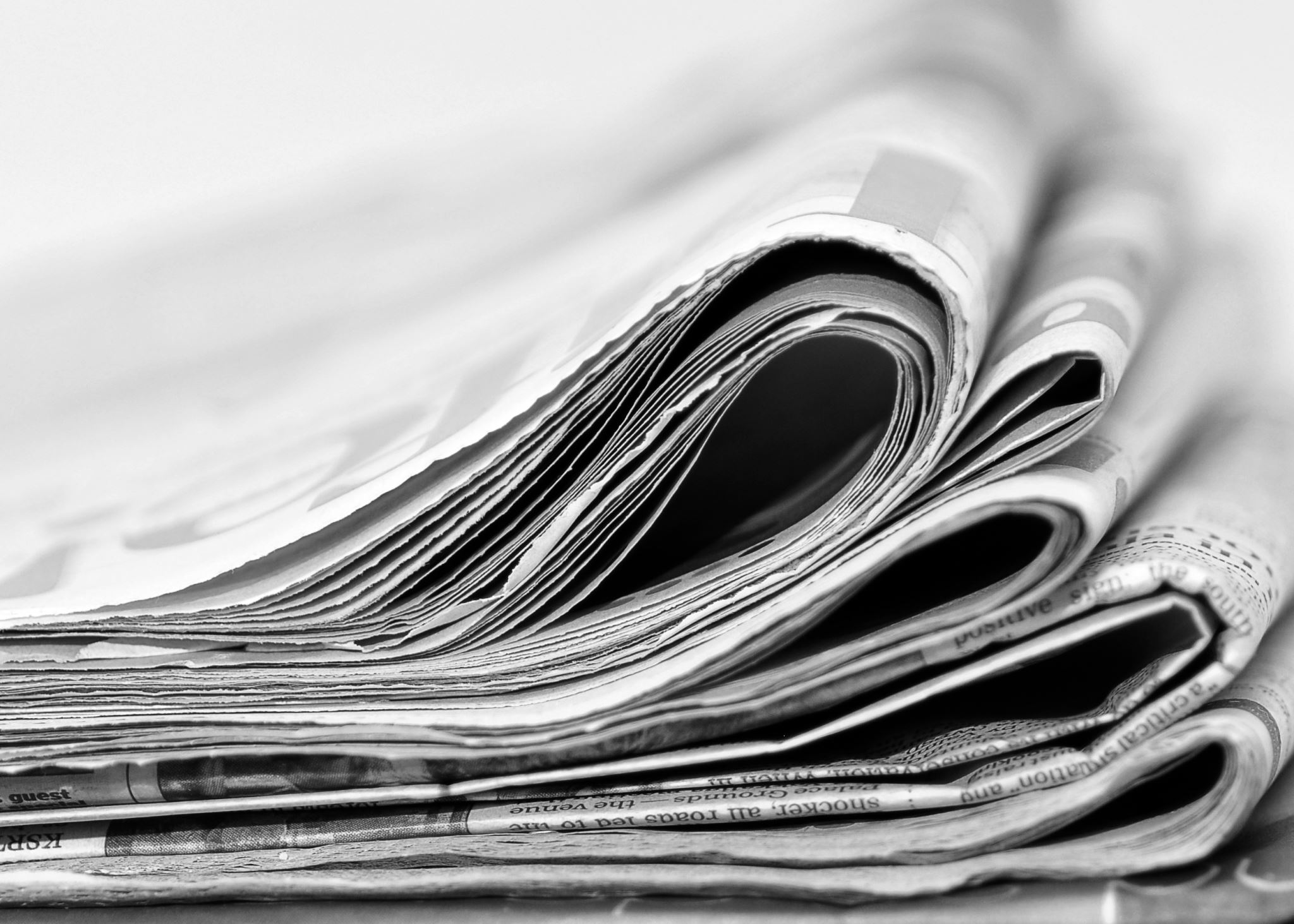 EVALUACIÓN
Evaluación y coevaluación mediante rúbricas
Y listas de cotejo.
Las rúbricas contienen caraterísticas de la redacción de artículo
Listas de cotejo contiene características de los periódicos a analizar.
REFERENCIAS
Shivender, Rahul. (2016). ROLE OF NEWSPAPERS IN LEARNING ENGLISH LANGUAGE: A LINGUISTIC STUDY. 3(1). http://www.ijelr.in/3.1.16B/483-486%20SHIVENDER%20RAHUL.pdf
ellison, Jessica. (2016, noviembre 30). Teaching with newspapers [You tube]. https://youtu.be/kgDz4qLVfZ0
Rao, P.S. (2019). The impact of using newspapers on Teaching Language Skills to the Second Language Learners of English. ELT Vibes: International E-Journal for Research in ELT, 5(2), 154-170. https://www.researchgate.net/publication/334283116_The_Impact_of_Using_Newspapers_on_Teaching_Language_Skills_to_the_Second_Language_Learners_of_English/link/5d21b0f0a6fdcc2462c7b648/download
Rao, P.S. (2019). The impact of using newspapers on Teaching Language Skills to the Second Language Learners of English. ELT Vibes: International E-Journal for Research in ELT, 5(2), 154-170. https://www.researchgate.net/publication/334283116_The_Impact_of_Using_Newspapers_on_Teaching_Language_Skills_to_the_Second_Language_Learners_of_English/link/5d21b0f0a6fdcc2462c7b648/download